АНОНС ЗА МЕДИИ

ОБЩИНА БОБОШЕВО ОРГАНИЗИРА ДЕМОНСТРАЦИОННО СЪБИТИЕ ПО ПРОЕКТ ЗА БОРБА С КЛИМАТИЧНИТЕ ПРОМЕНИ

На 08.09.2023 г. Община Бобошево ще организира демонстрационно събитие на тема: „ДА СЪЗДАДЕМ КОМПОСТ ЗАЕДНО” с цел популяризиране на пилотна мярка  за  предстоящо  закупуване  и  безплатно  предоставяне  на  компостери  за биоразградими отпадъци на 600 домакинства на територията на общината, които ще получат възможността да приложат мярката в домовете си.

Инициативата се реализира в рамките на Дейност 5: „Разработване и прилагане на мерки за смекчаване и адаптация към климатичните промени“, Мярка 5. „Пилотно въвеждане на домашно компостиране на биоразградими отпадъци в 600 домакинства от всички населени места в община Бобошево“ по проект: „Прилагане на мерки за успешна адаптация към климатичните промени“, финансиран с Договор за БФП
№№ BGENVIRONMENT-4.003-0017-С01 по програма „Опазване на околната среда и климатични промени“ чрез Финансовия механизъм на Европейското икономическо пространство 2014-2021 г.. Проектът се изпълнява в партньорство между общините Благоевград, Симитли, Кочериново и Бобошево и Международната асоциация за развитие на Норвегия /IDNA/.

Целта на демонстрационното събитие е да представи нагледно подготовката на компостерите за правилна експлоатация и да даде детайлни указания на ползвателите за реализирането на отделните етапи в процеса по домашно компостиране.

Демонстрацията ще бъде извършена от експерт с доказан опит в сферата на околната среда. На събитието ще присъства и представител на норвежкия партньор IDNA, който ще сподели опит и успешни модели и практики от Норвегия в сферата на борбата с климатичните промени, чрез прилагането на които е постигнат сериозен напредък в предодоляване на неблагоприятните последици от изменението на климата.

Събитието ще се проведе на 08.09.2023 г. (петък) от 11:00 часа пред сградата на Читалището в гр. Бобошево.

РАБОТИМ ЗАЕДНО ЗА ПО-ЗЕЛЕНА ЕВРОПА
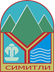 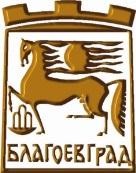 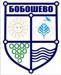 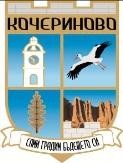 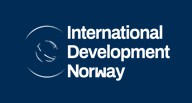 www.eeagrants.bg
Този документ е създаден в рамките на проект „Прилагане на мерки за успешна адаптация към климатичните промени“, Договор за БФП № BGENVIRONMENT-4.003-0017-С01, който се осъществява с финансовата подкрепа на Програма „Опазване на околната среда и климатични промени“ чрез ФМ на ЕИП 2014-2021. Цялата отговорност за съдържанието на документа се носи от Община Бобошево и при никакви обстоятелства не може да се счита, че този документ отразява официалното становище на Програмния оператор и/или Офиса на Финансовия механизъм.